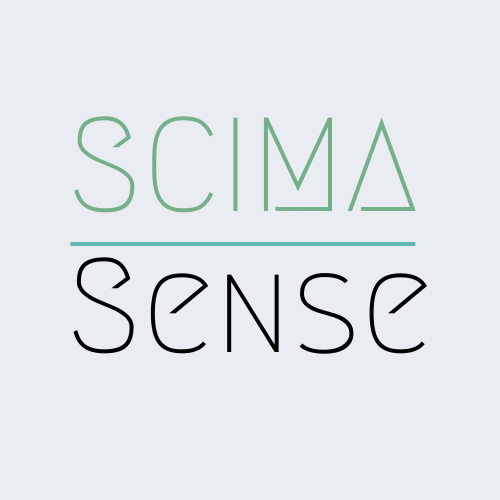 “The ultimate gluten guardian”
Skit
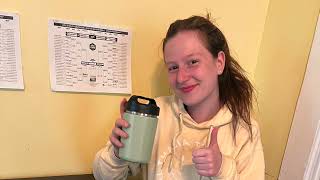 Imagine …
[Speaker Notes: Meira]
Celiac Disease
Genetically-linked autoimmune disease characterized adverse 
response to the consuption of gluten (wheat, barley, rye) products.
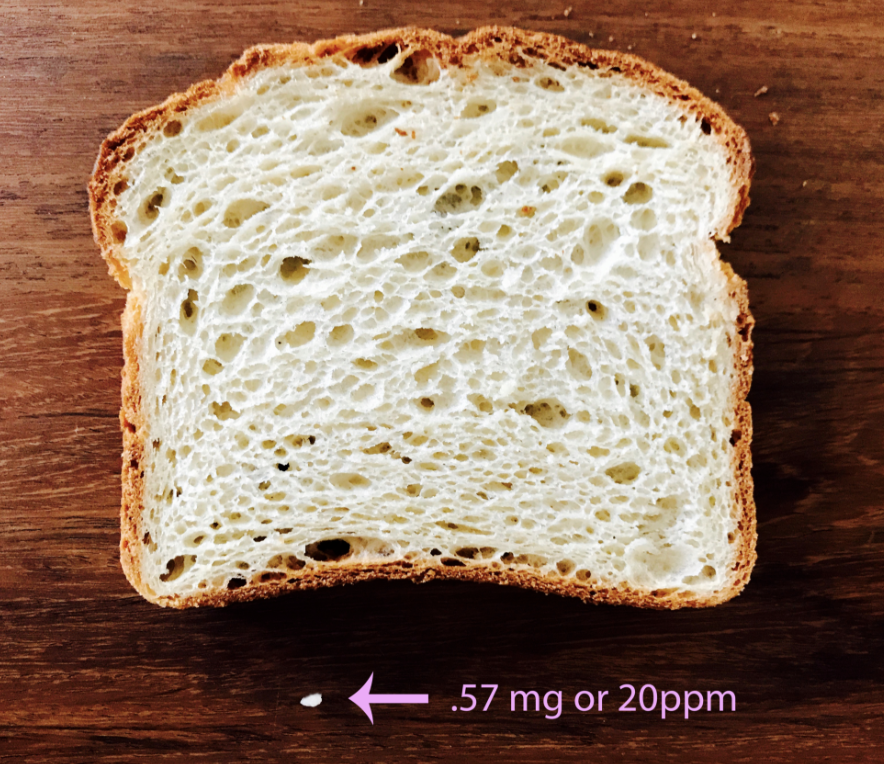 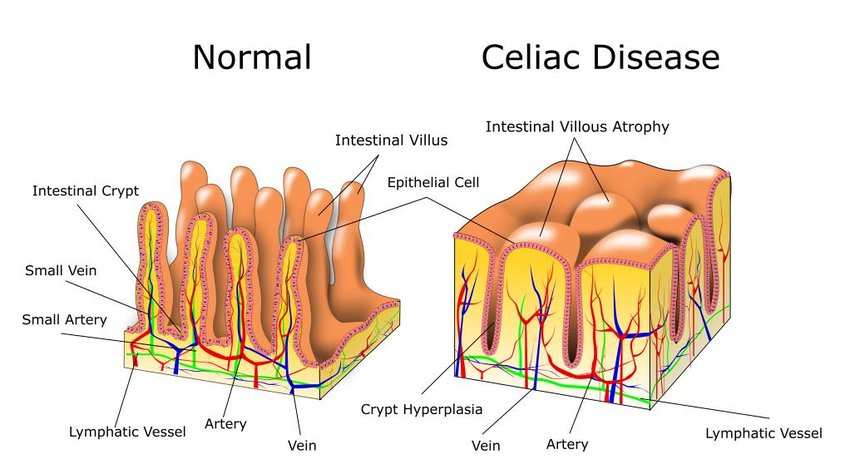 [Speaker Notes: We are the celiac group presenting our product SCIMA-sense the ultimate gluten guardian
Celiac disease is genetically linked autoimmune disease. When people with celiac disease eat products that contain gluten (wheat, barley, or rye), it sends off an immune response which results in atrophy of the villi in the small intestine. 
This causes stomach pain, diarrhea, and more long term osteoporosis, fertility issues, bowel cancer, iron-deficiency, and malnutrition.
The amount of gluten peptides that cause the triggering of this response is not yet known. However, foods can be labeled as gluten free in the united states if they have less than 20 parts per million of gluten.
For reference, this is the what 20 ppm looks like in comparison to a slice of bread.
As you can see, it can be very easy for there to be cross contamination, which is why people with celiac disease have to be very careful when eating food in a restaurant, cafeteria, or even some else's home.]
Our Team
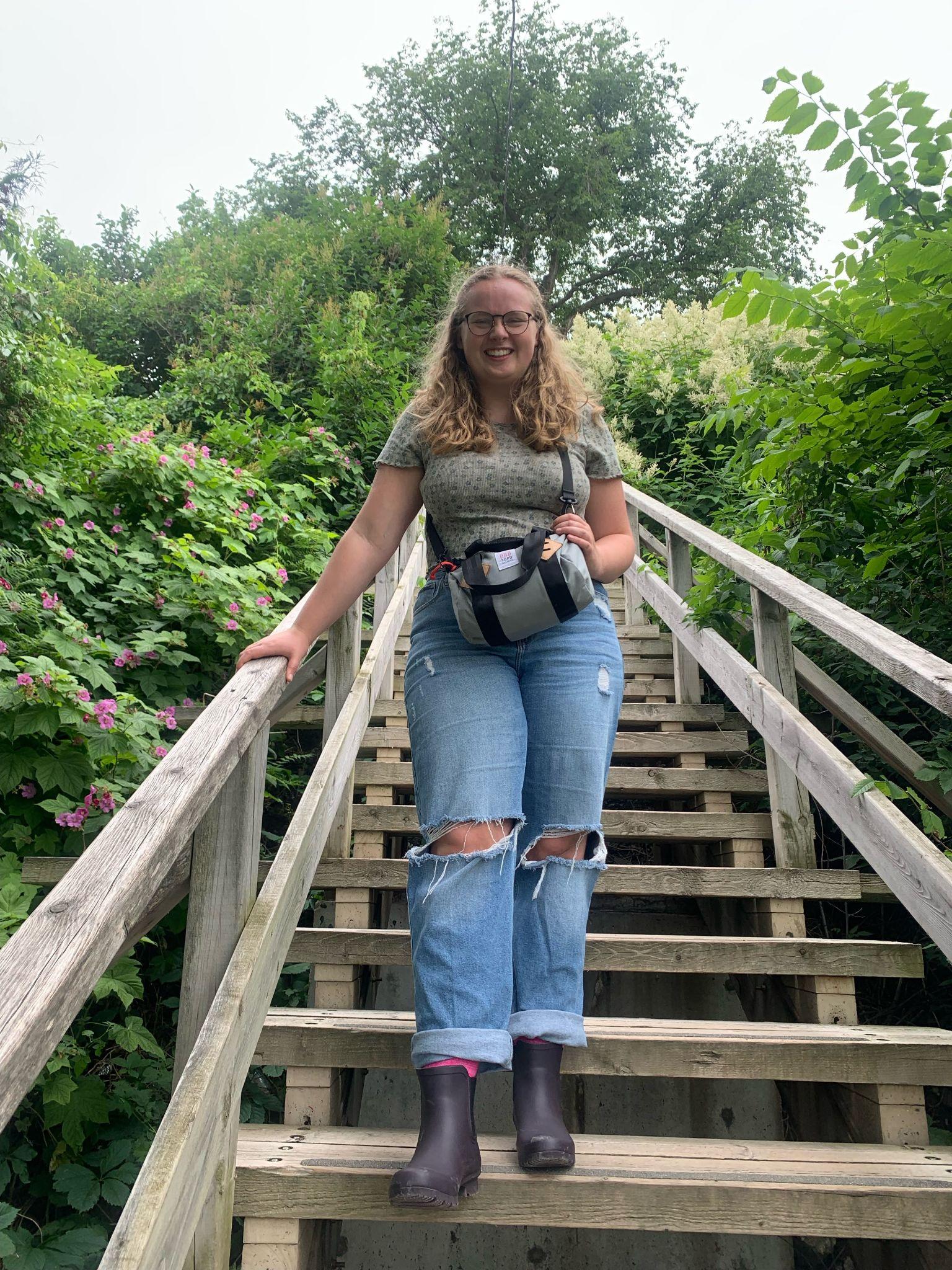 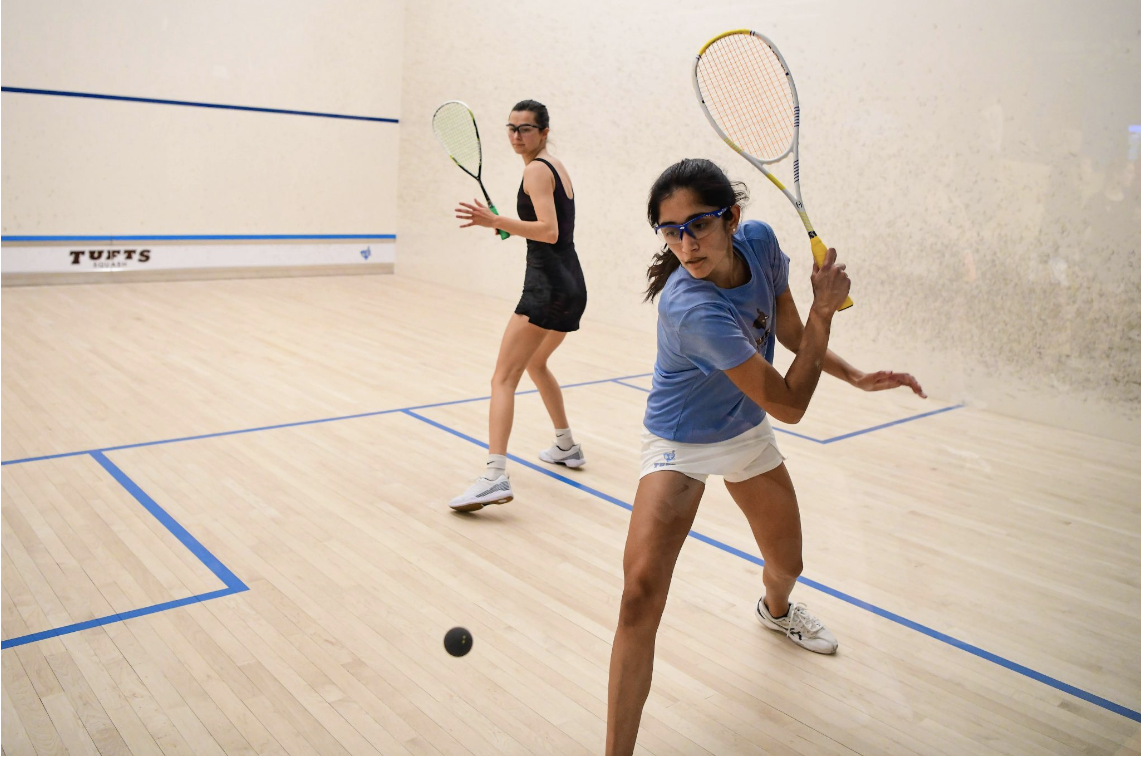 Sanjana
Caroline
Why we chose 
Celiac Disease
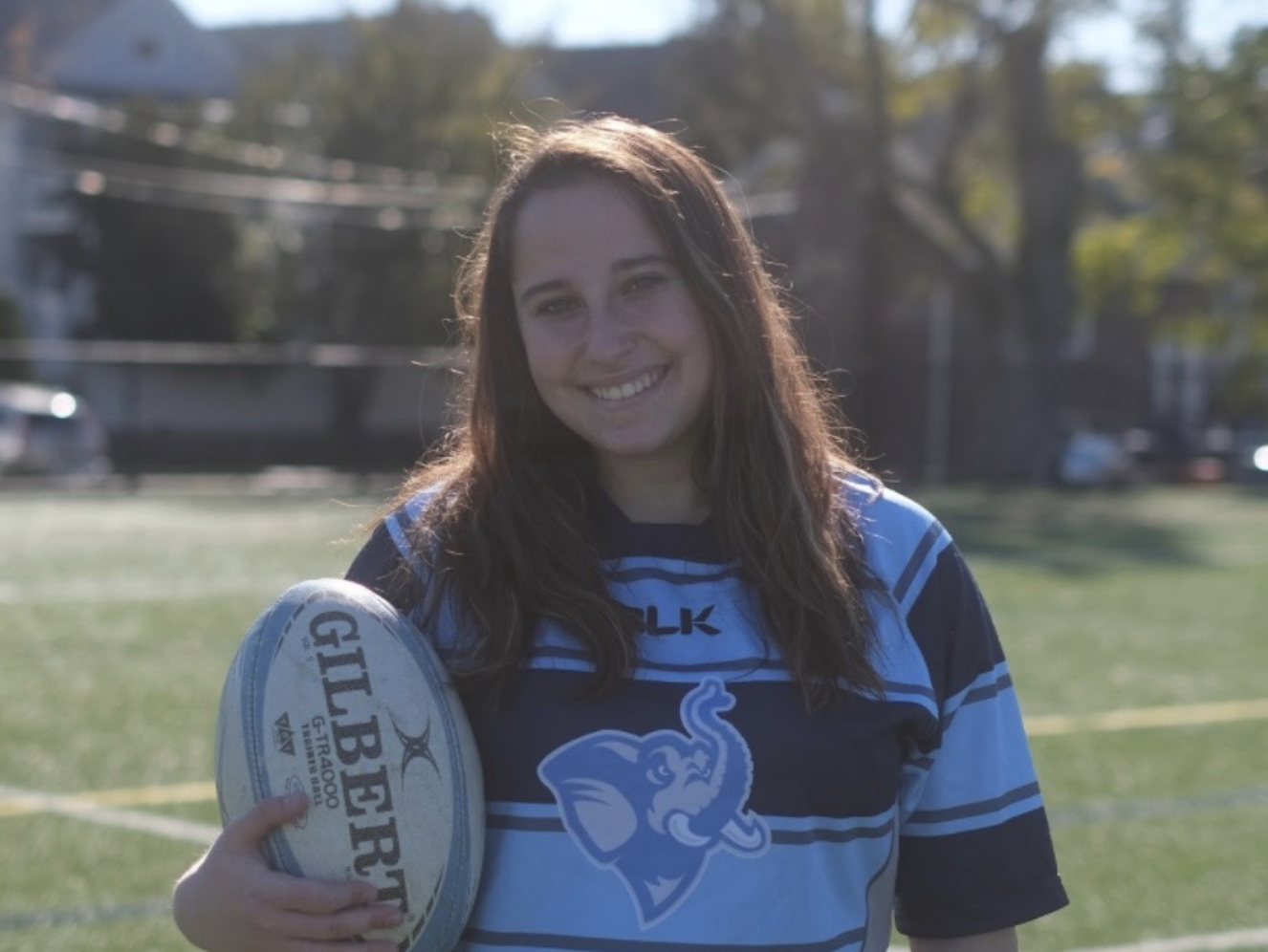 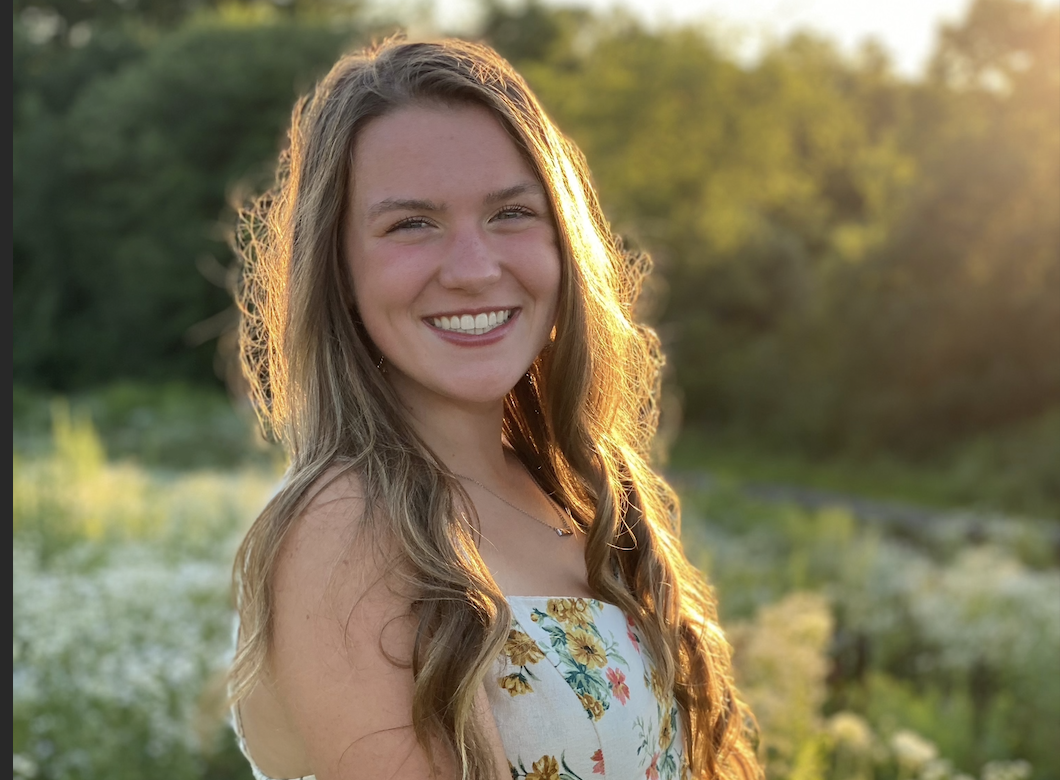 Meira
Anna
[Speaker Notes: Therefore, we wanted a way to ease these stresses.
By designing a device that can be discreet, to prevent social anxieties, and effective, to prevent being gluten. We have found a solution to excess stress surrounding food.
Our team designed this product to help our friends with celiac have an easier time navigating eating with others, especially in college when food is a big part of social culture.
We are Caroline, Meira, Sanjana, and Anna.
We hope you like our product.]
Problem Statement
A way to address gluten cross-contamination for individuals with Celiac disease to reduce allergic reactions
[Speaker Notes: Caroline]
AntiBody Test
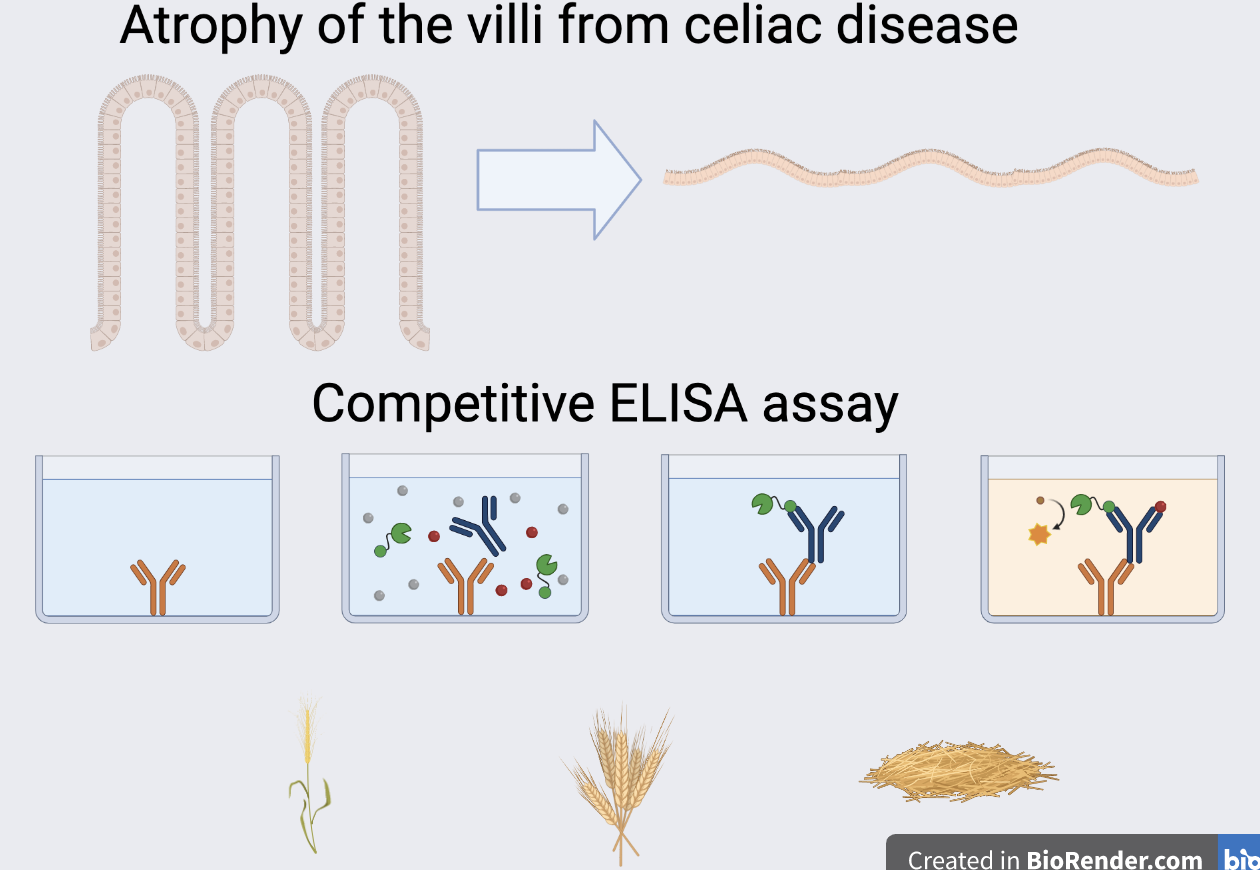 [Speaker Notes: Meira
It is known that ELIZA testing is the most accurate method for detecting gluten particles
Nima uses a lateral flow strip which automatically tests the sample and performs lateral flow analysis which is analyzed with an optical sensor. 
However, it is not able to detect gluten in beer or soy sauce.
Therefore, we propose to do an on the spot ELISA assay.
This would use r5 antibodies which have been proven to be the most successful in detecting gliadin peptides.
The competitive ELISA assay would be used because it is able to detect particles in small portions of the sample vs sandwich which can only detect intact peptides. 
Competitive ELISA uses a known quantity of antigen which is immbolized on a microtiter plate and antigen containing sample. The antibodies are added to the well and the immbolized and free antigens compete for the antibody binding sites. Then the excess if washed from the area and the color product is formed which can be detected using signal interference. The absorbance is inversely proportional to the antigen, meaning more antigen in the sample signifies less of the enzyme-labeled antigen that binds to the antibody.]
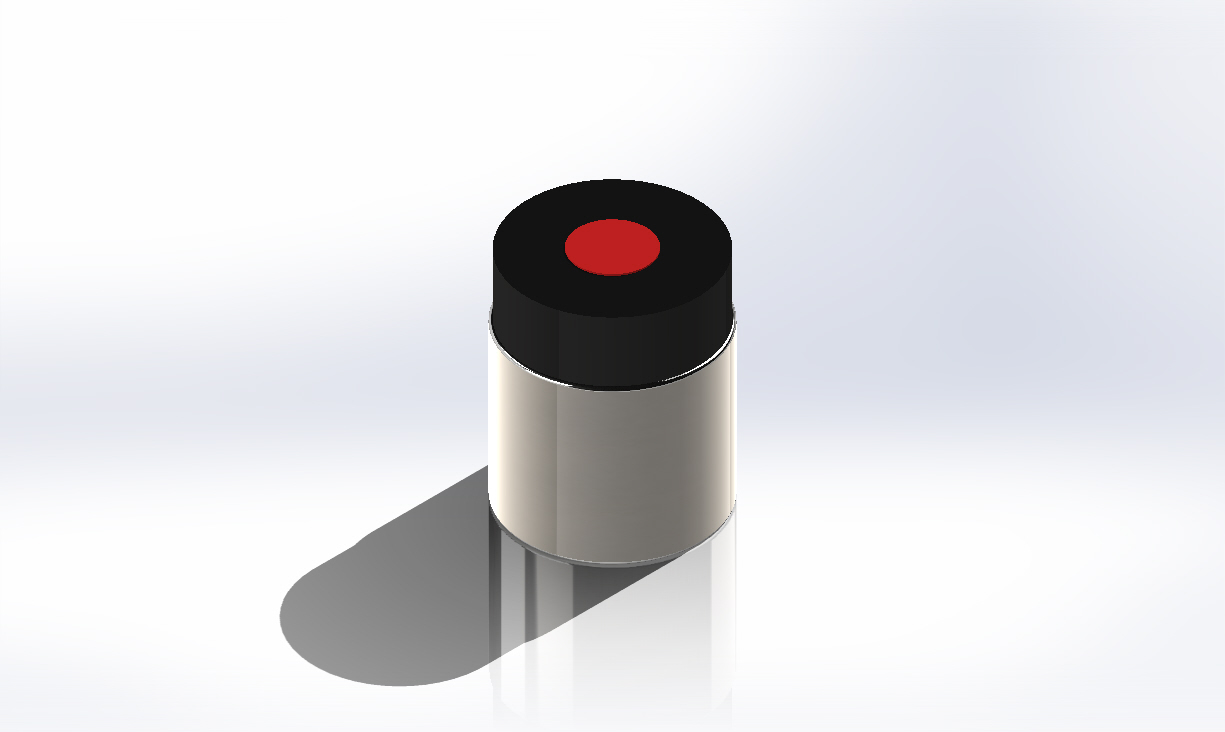 Device Design and Features
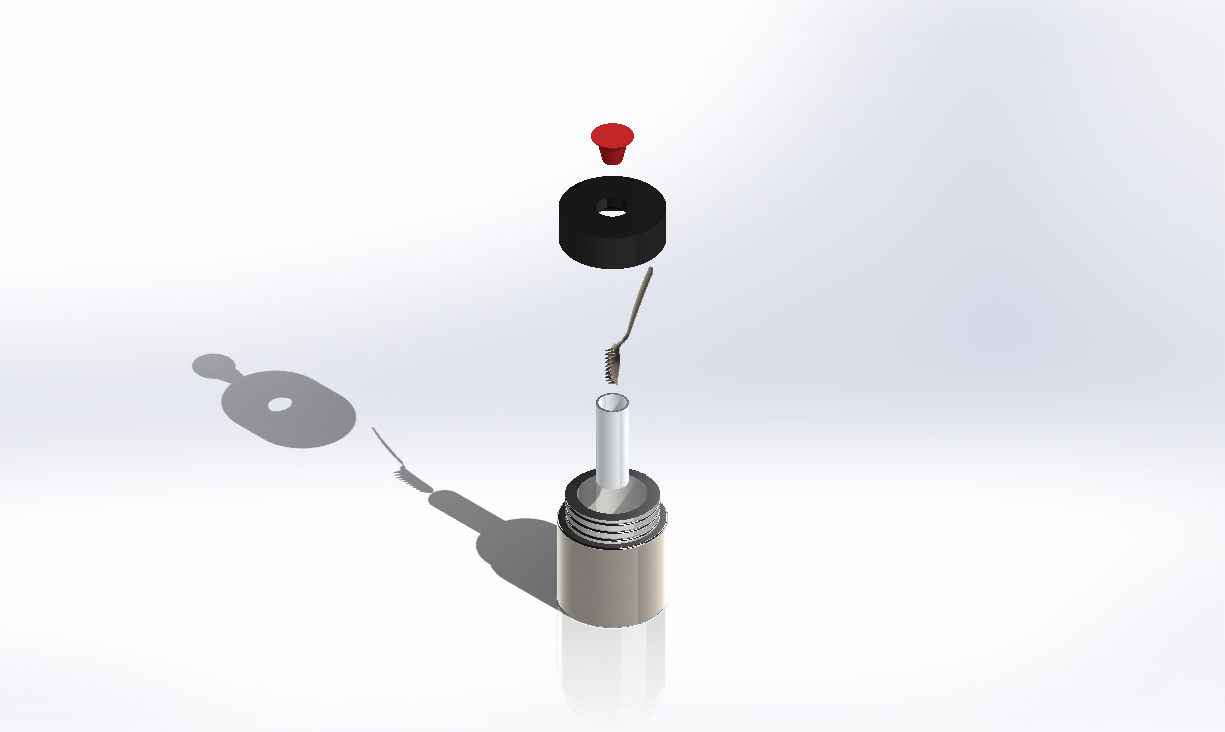 Features: 
Disposable capsule
Insertable capsule into cap
Removable inner tube for easy cleaning
Screw cap lid
Mechanism of action for release of antibodies from capsule
[Speaker Notes: Anna]
Prototype Demonstration
[Speaker Notes: We used  Mold Max 30 for the bread and Smooth Sil for the base of the removable compartment. 

We 3D printed the spoon, capsule, compartment, and molds used for molding. 

For our prototype we used a distance sensor but for our actual design we would use a optical sensor since the ELISA test will generate a color change based on the amount of antibodies that either bind or don’t bind]
Class II Medical Device
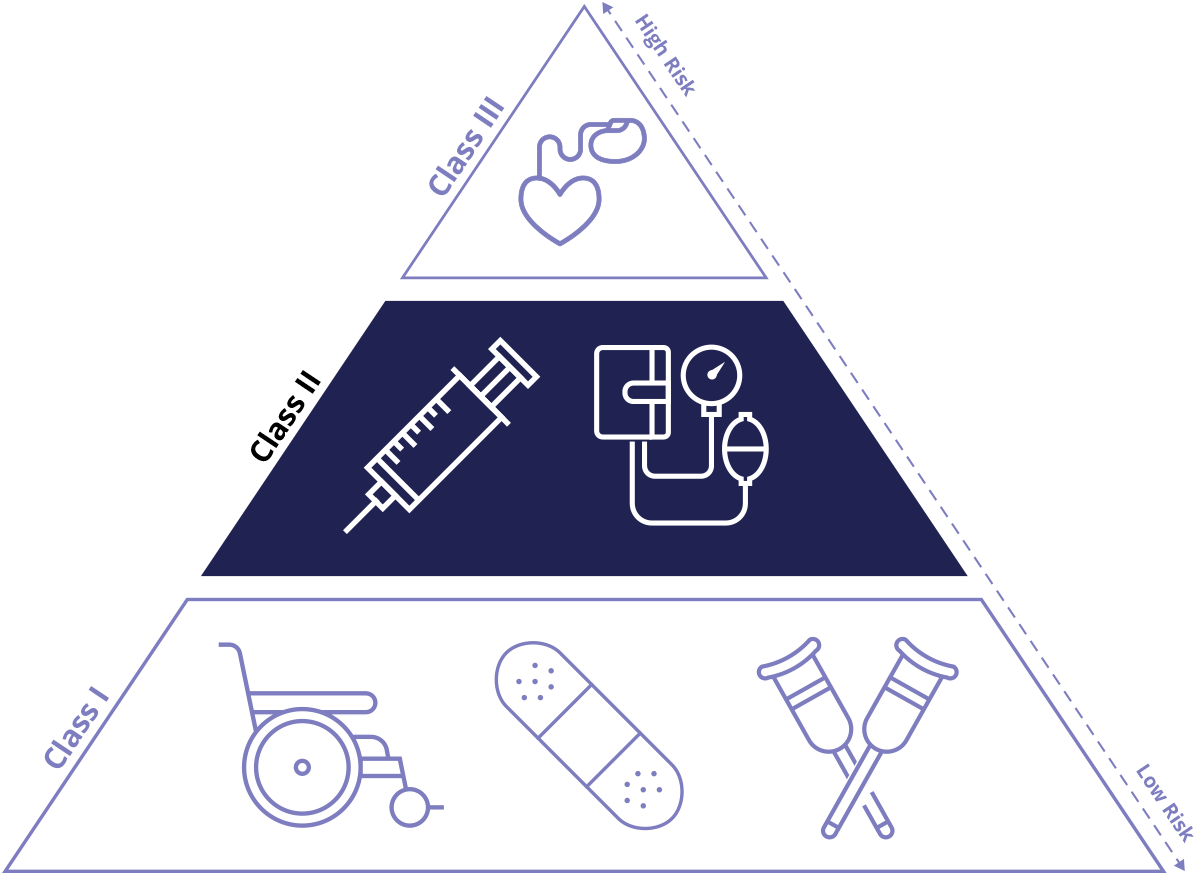 Moderate-risk Device 
Will Require Clinical Testing
[Speaker Notes: https://www.arenasolutions.com/resources/glossary/class-ii-device/]
Why we are better than Nima and what makes our product unique
Nima 
Described as “embarrassing” and hard to operate
Reported to make teens feel anxious 
Limited testing 
Lack of diversity
Some users reported inconsistencies 
Not applicable to all foods 
Users unaware of device limitations
Results take a few minutes
High cost 
Not FDA Approved
Our device
Blends into surroundings 
Expanded testing planned 
Functional with all food types 
Communication with users 
Results displayed in 30 seconds 
Decreased cost
source
[Speaker Notes: Not applicable to fermented foods like soy sauce (concern stated that not all users knew this) 
Also concerns that some users found it TOO sensitive for their needs (communication of limits, 20 ppm cutoff) 
Embarrassment (from survey and also article – in article it was about having to struggle to close it, now a wrench is provided??) 

Results time from nima website]
Profit
Sensor: $150 
Pods: $30 for a pack of 90 pods (roughly a month supply)
Projected Revenue (in the US):  $1,080,000,000
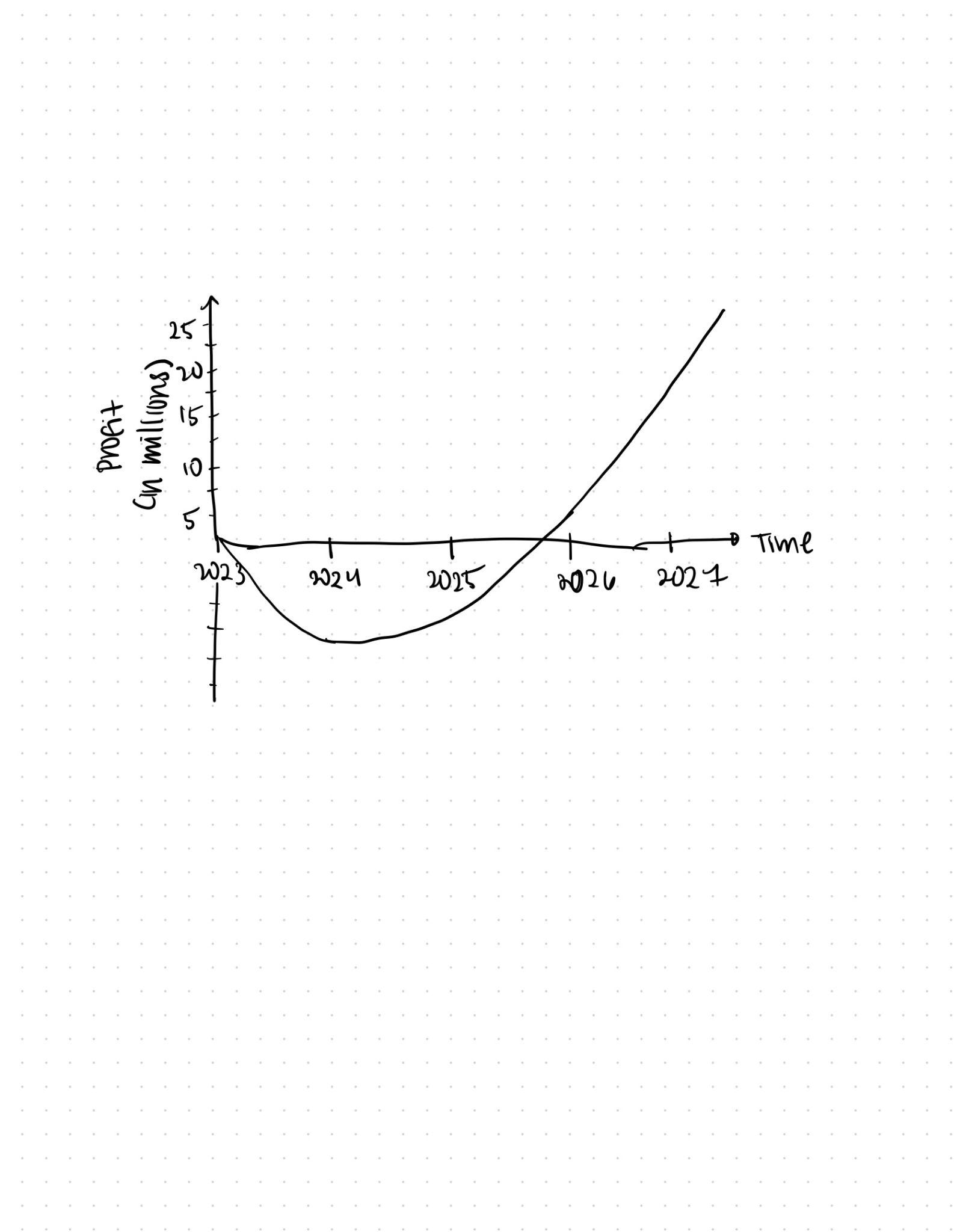 We are seeking 15 million for 15% capital
to start clinical testing and manufacturing operations
Next Steps
User Testing
Manufacturing
Commercial
Clinical Testing
Reliably Tests Gluten
Food Safety
Fast results
Easy to use and understand results 
Safe and Comfortable
Manufacturing Plant is running 
Units are uniform and reproducible
Sell online 
Available at Doctor’s Offices
Thank You!!